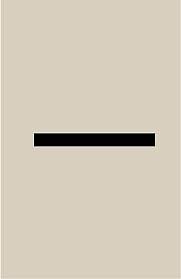 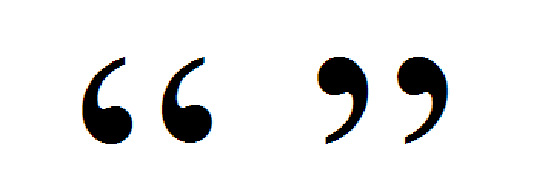 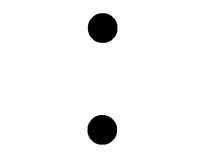 Noktalama İşaretleri
İki nokta-uzun çizgi-tırnak işareti
İki Nokta :
1)Kendisiyle ilgili örnek verilecek cümlenin sonuna konur.
ÖRNEK:
Millî Edebiyat akımının temsilcilerinden bir kısmını sıralayalım: Ömer Seyfettin, Halide Edip Adıvar,Mehmet Emin Yurdakul.
2) Kendisiyle ilgili açıklama verilecek cümlenin sonuna konur.
ÖRNEK:
Bu kararın istinat ettiği en kuvvetli muhakeme ve mantık şu idi: Esas, Türk milletinin haysiyetli ve şerefli bir millet olarak yaşamasıdır. (Atatürk)
3. Ses bilgisinde uzun ünlüyü göstermek için kullanılır.
ÖRNEK:
 a:ile, ka:til, usu:le, i:cat.
4)Karşılıklı konuşmalarda, konuşan kişiyi belirten sözlerden sonra konur.
ÖRNEK:
Bilge Kağan:Türklerim,işitin!alttan yer delinmedikçe ülkenizi, törenizi kim bozabilir sizin?
                             Koro:         Göğe erer başımız
                              başınla senin!
5)  Edebî eserlerde konuşma bölümünden önceki ifadenin sonuna konur.
ÖRNEK:
– Buğdayla arpadan başka ne biter bu topraklarda?
Ziraatçı sayar:
– Yulaf, pancar, zerzevat, tütün... (Falih Rıfkı Atay)
6) Genel Ağ adreslerinde kullanılır.
ÖRNEK:
 http://tdk.org.tr
7) Matematikte bölme işareti olarak kullanılır. ÖRNEK:
56:8=7, 100:2=50 vb.
Uzun çizgi:
1) Yazıda satır başına alınan konuşmaları göstermek için kullanılır. Buna konuşma çizgisi de denir. 
ÖRNEK:
Frankfurt’a gelene herkesin sorduğu şunlardır:
— Eski şehri gezdin mi?
— Rothschild’in evine gittin mi?
— Goethe’nin evini gezdin mi? (Ahmet Haşim)
2) Oyunlarda uzun çizgi konuşanın adından sonra da konabilir.
ÖRNEK:
Sıtkı Bey — Kaleyi kurtarmak için daha güzel bir çare var. Gerçekten ölecek adam ister.
İslam Bey — Ben daha ölmedim. (Namık Kemal)
UYARI: Konuşmalar tırnak içinde verildiğinde uzun çizgi kullanılmaz. 
ÖRNEK:
Arabamız tutarken Erciyes’in yolunu:
“Hancı dedim, bildin mi Maraşlı Şeyhoğlu’nu?” (Faruk Nafiz Çamlıbel)
Tırnak işareti:
1) Başka bir kimseden veya yazıdan olduğu gibi aktarılan sözler tırnak içine alınır.
Örnek:
 Türk Dil Kurumu binasının yan cephesinde Atatürk’ün “Türk dili, Türk milletinin kalbidir, zihnidir.” sözü yazılıdır.
UYARI: Tırnak içindeki alıntının sonunda bulunan işaret (nokta, soru işareti, ünlem işareti vb.) tırnak içinde kalır.
ÖRNEK:
“İzmir üzerine dünyada bir şehir daha yoktur!” diyorlar. (Yahya Kemal Beyatlı)
2) Özel olarak vurgulanmak istenen sözler tırnak içine alınır.
Örnek:
 Yeni bir “barış taarruzu” başladı.
3) . Cümle içerisinde eserlerin ve yazıların adları ile bölüm başlıkları tırnak içine alınır.
Örnek :
       Bugün öğrenciler “Kendi Gök Kubbemiz” adlı şiiri incelediler.
UYARI: Cümle içerisinde özel olarak belirtilmek istenen sözler, kitap ve dergi adları ve başlıkları tırnak içine alınmaksızın eğik yazıyla dizilerek de gösterilebilir.
Örnek:
Höyük sözü Anadolu’da tepe olarak geçer
UYARI: Tırnak içine alınan sözlerden sonra gelen ekleri ayırmak için kesme işareti kullanılmaz.
Örnek :

Elif Şafak’ın “Bit Palas”ını okudunuz mu?
Hazırlayan
EMİR FIRAT ACAR